DETECCIÓN DE FALLAS INDUSTRIALES  Profesor : Armando Núñez Guerra.
OA 2: Inspeccionar y diagnosticar fallas de funcionamiento en circuitos electrónicos, equipos y sistemas electrónicos industriales, con o sin control automático, con referencia a las especificaciones técnicas del fabricante.
CE 1.1 Examina circuitos electrónicos industriales, utilizando herramientas e instrumentos adecuados, respetando protocolos y normas de seguridad.
AE 1 Inspecciona equipos y circuitos electrónicos industriales respetando protocolos y normas de seguridad.
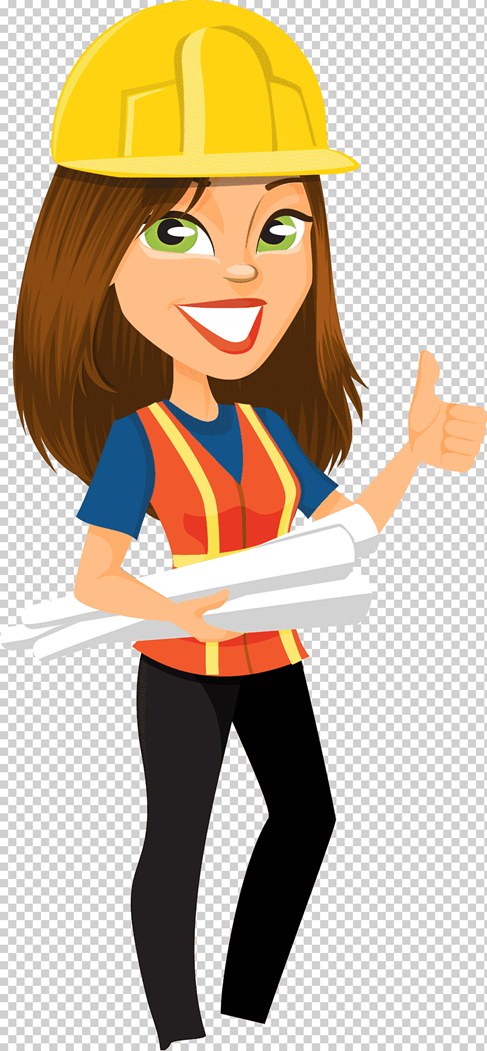 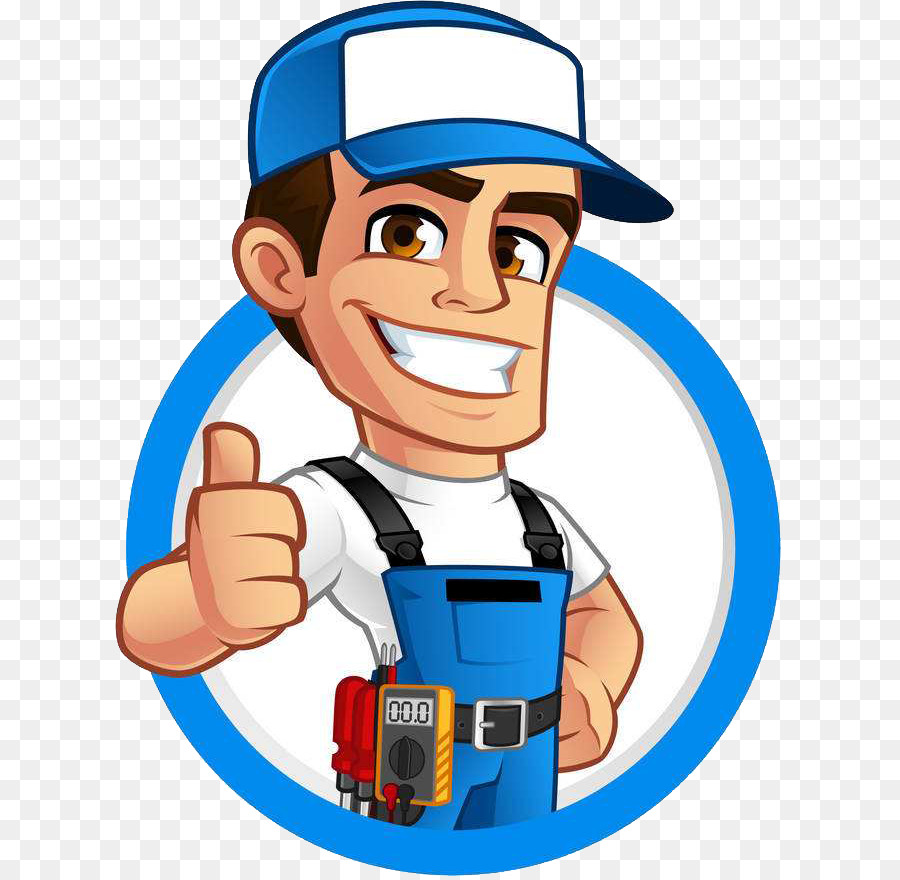 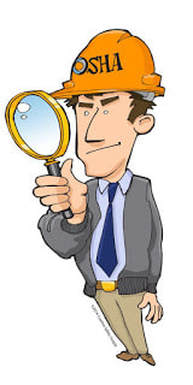 Unidad 1 Recordar lo aprendido en Instalaciones Eléctricas Domiciliarias.
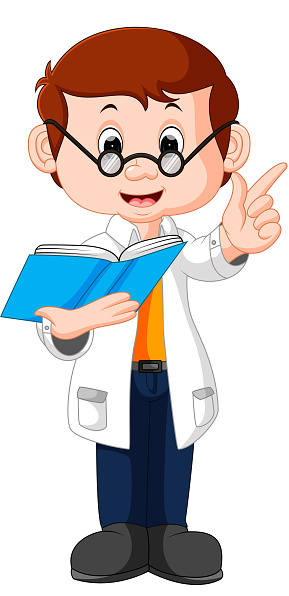 Objetivos 
Representar los circuitos de iluminación y de fuerza unilineal, de una instalación domiciliaria, según la normativa chilena NCH 2/84 para planos arquitectónicos.
CE 1.1 Examina circuitos electrónicos industriales, utilizando herramientas e instrumentos adecuados, respetando protocolos y normas de seguridad.
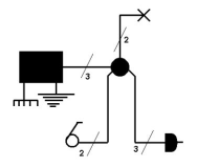 Conocer lo que dice textualmente la normativa NCH2/2003, en algunos de sus puntos, para circuitos de Iluminación y de fuerza, en una instalación eléctrica domiciliarias.
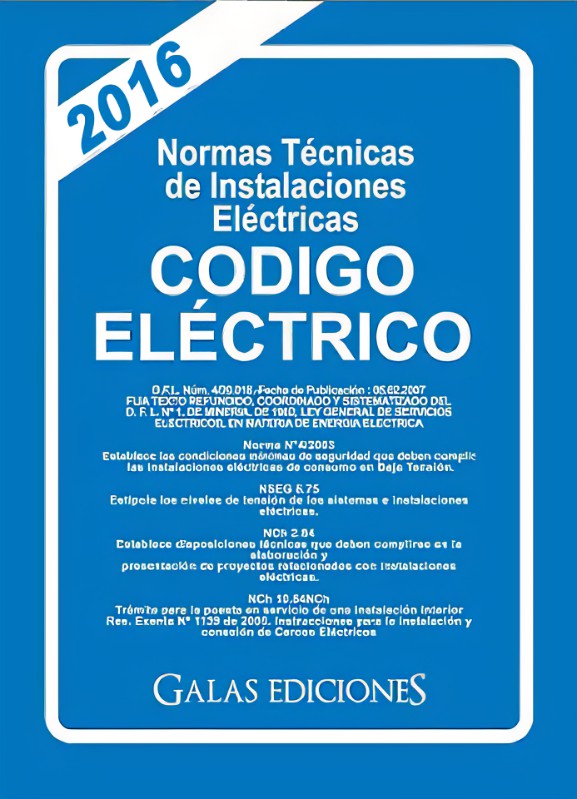 DETECCIÓN DE FALLAS INDUSTRIALES
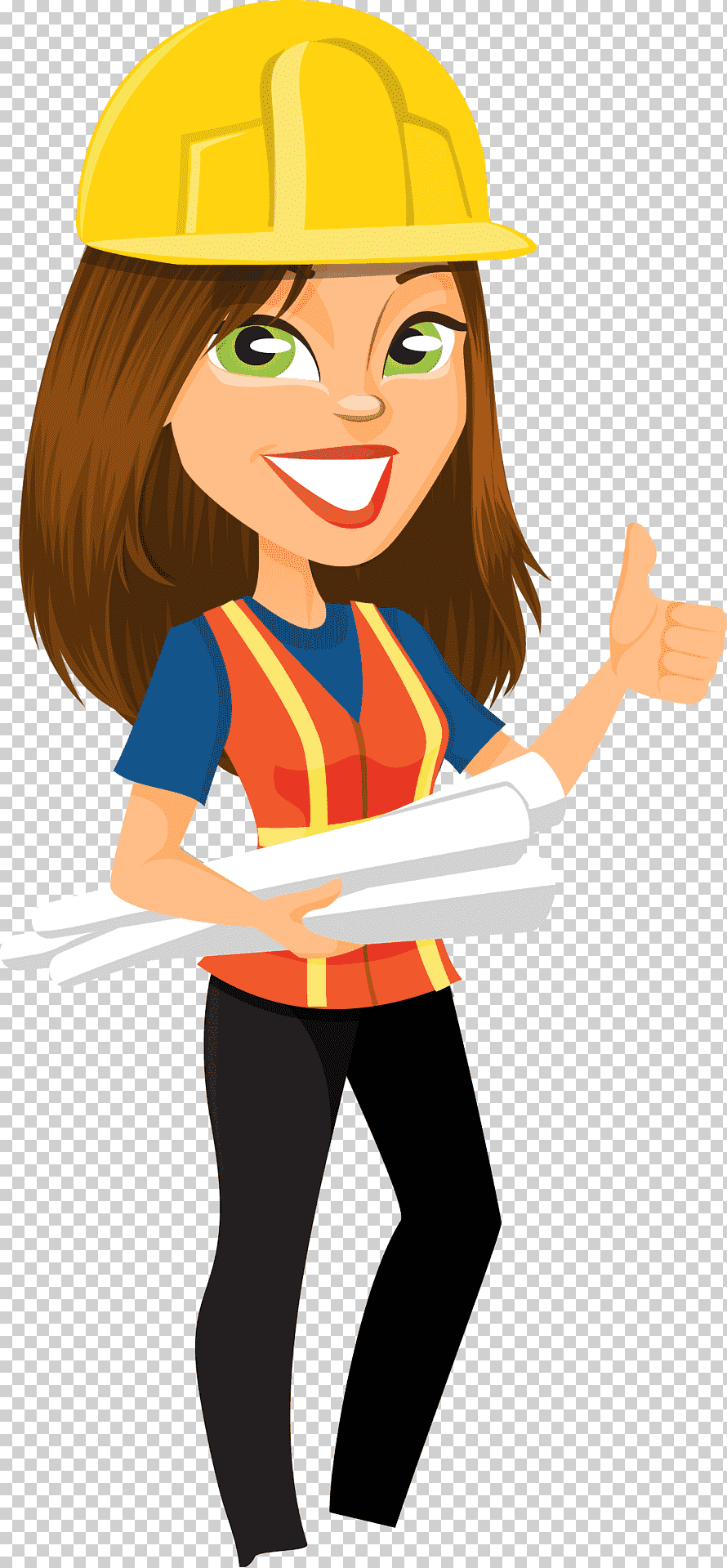 ¿Qué es la norma 2/84?
La norma NCH Elec. 2/84, tiene por objetivo establecer las disposiciones técnicas que deben cumplirse en la elaboración y presentación de proyectos u otros documentos relacionados con instalaciones eléctricas, que deben ser entregados al ministerio de Economía, Fomento y Reconstrucción, en adelante el Ministerio.
CE 1.1 Examina circuitos electrónicos industriales, utilizando herramientas e instrumentos adecuados, respetando protocolos y normas de seguridad.
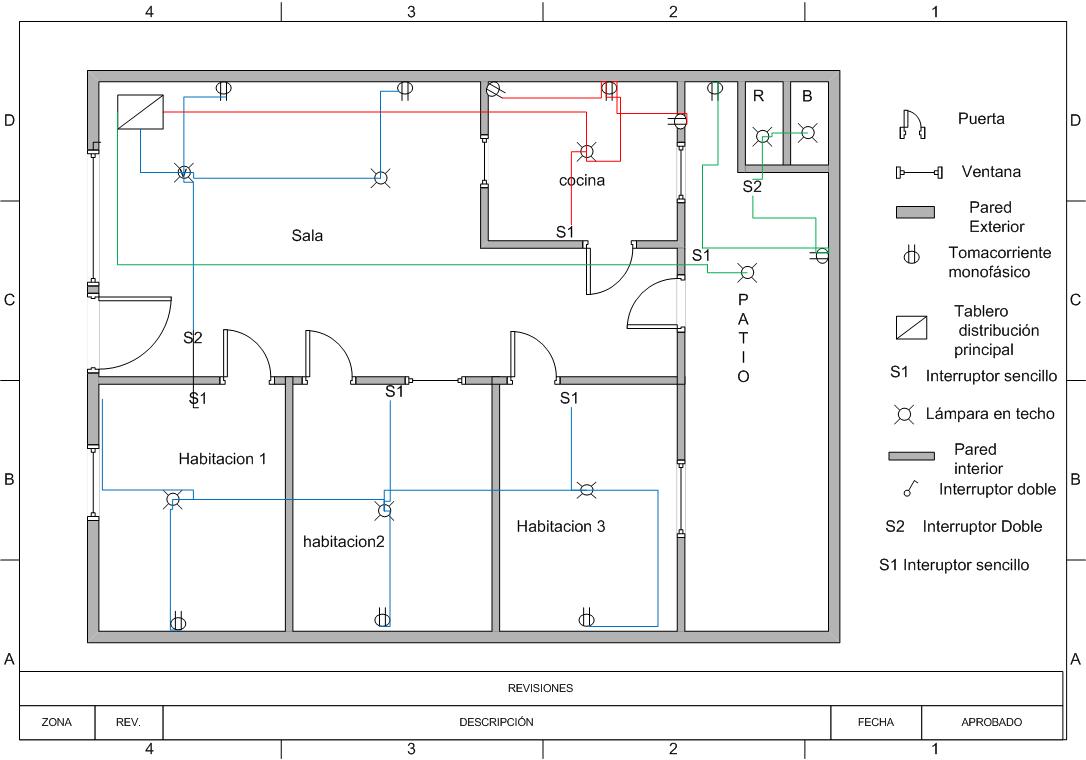 DETECCIÓN DE FALLAS INDUSTRIALES
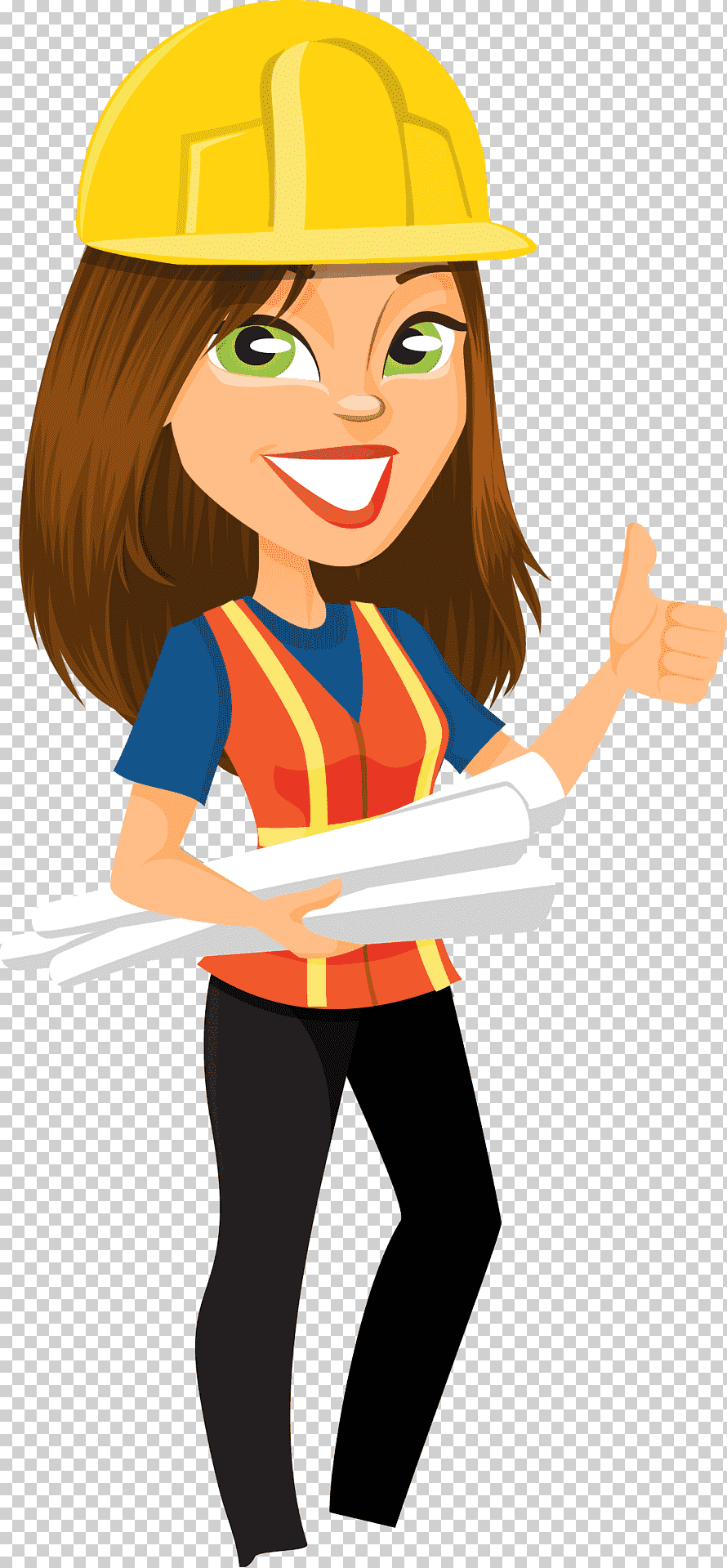 ¿Por qué debo conocer esta normativa?
La norma NCH 2/84 es fundamental para representar esquemas eléctricos unilineales, mostrando así diversos circuitos de iluminación o de fuerza de manera simple y ordenada.
CE 1.1 Examina circuitos electrónicos industriales, utilizando herramientas e instrumentos adecuados, respetando protocolos y normas de seguridad.
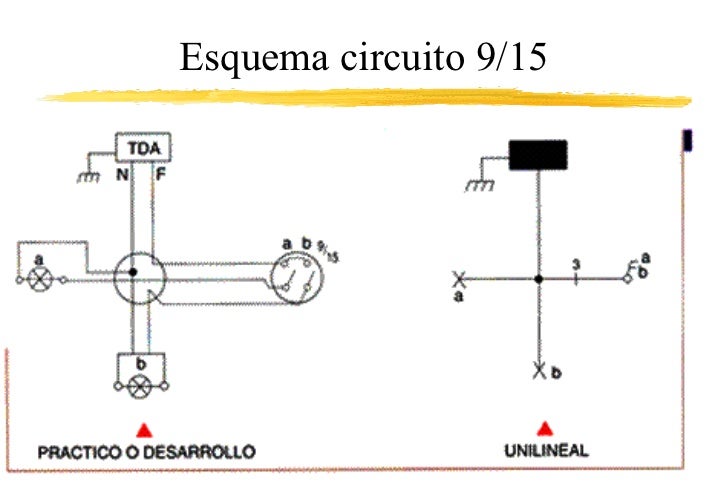 DETECCIÓN DE FALLAS INDUSTRIALES
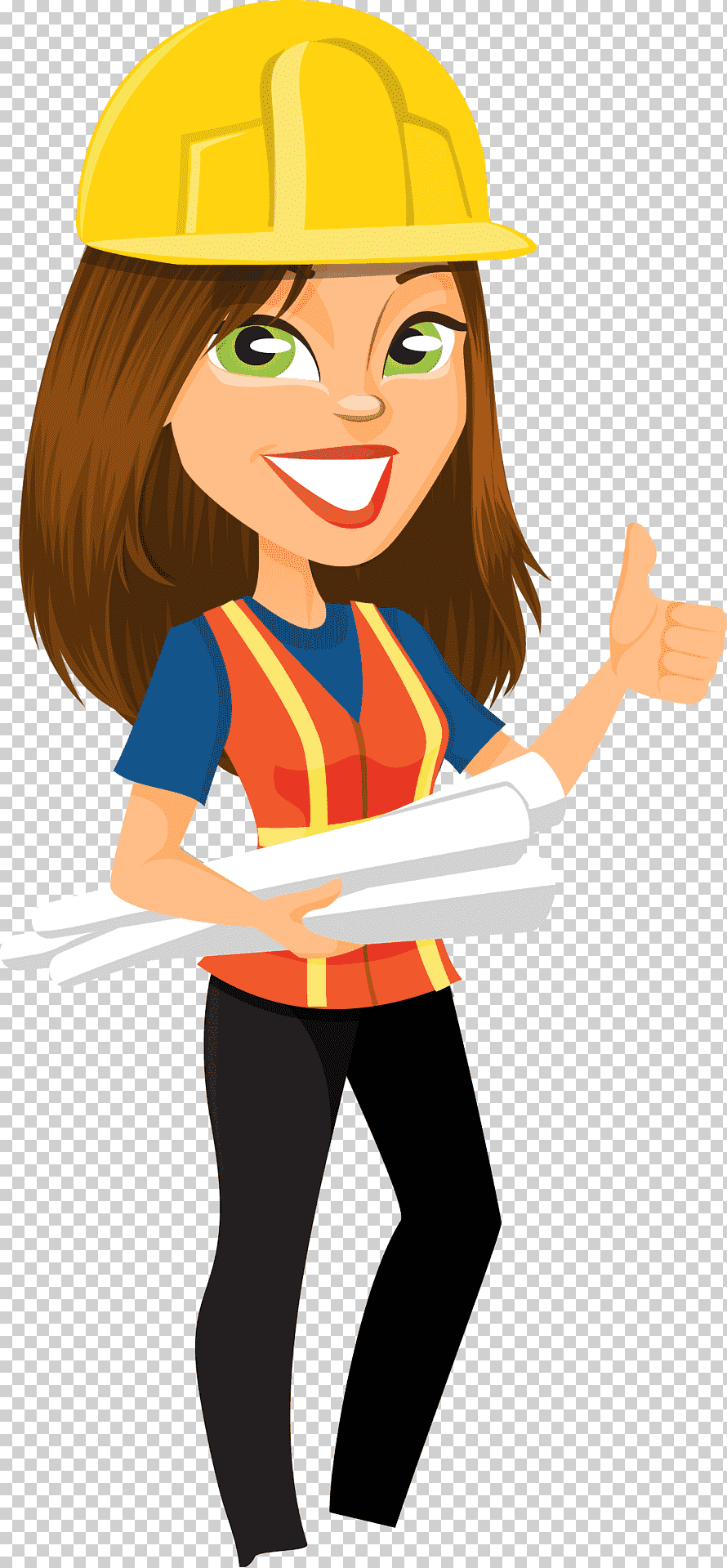 ¿Cómo aplico esta normativa en mis competencias de empleabilidad según mi especialidad?   
Si a usted como técnico lo contratan para reparar una instalación eléctrica domiciliaria , muchas veces tendrá que leer e interpretar los planos eléctricos existentes, en otras ocasiones tendrá que realizar un levantamiento de la instalación existente dibujando sus propios croquis o bosquejos, también podrá elaborar presupuestos basados en estos planos si le toca realizar una instalación nueva, así como muchas otras tareas que van directamente en la competencia de LEER E INTERPRETAR PLANOS ELECTRICOS PARA INSTALACIONES DOMICILIARIAS SEGÚN LA NORMA NCH2/84.
CE 1.1 Examina circuitos electrónicos industriales, utilizando herramientas e instrumentos adecuados, respetando protocolos y normas de seguridad.
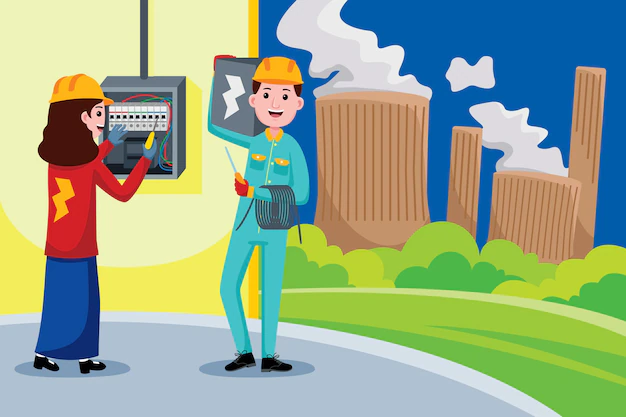 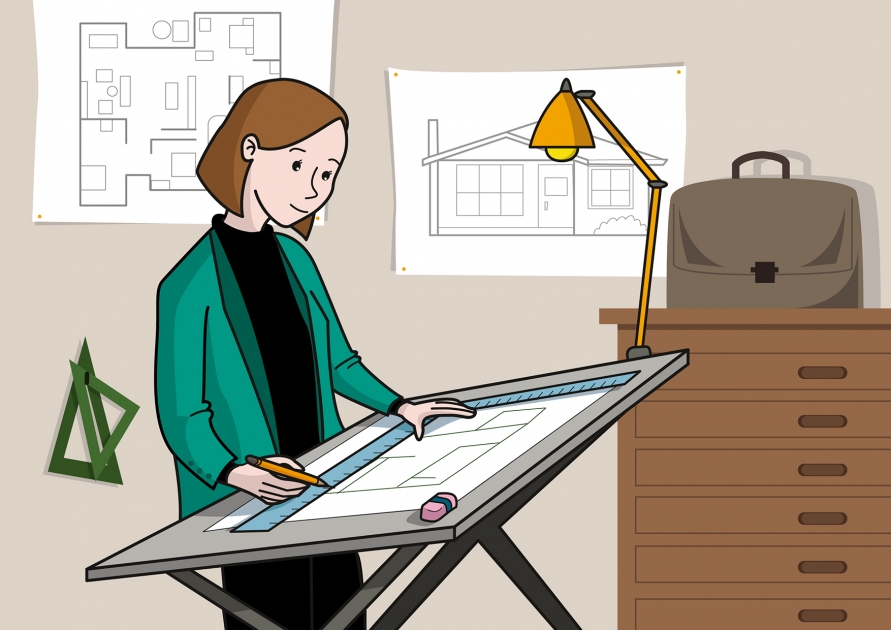 DETECCIÓN DE FALLAS INDUSTRIALES
¿Cuál de las dos representaciones eléctricas son visiblemente más ordenadas?
¿La representación A o La representación B?
 ¿ por qué piensa usted cuál es más ordenada ?
B
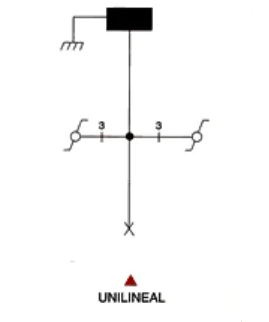 A
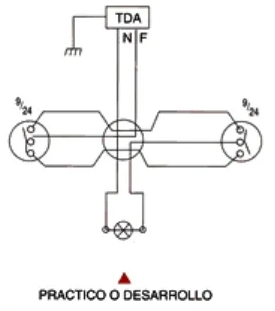 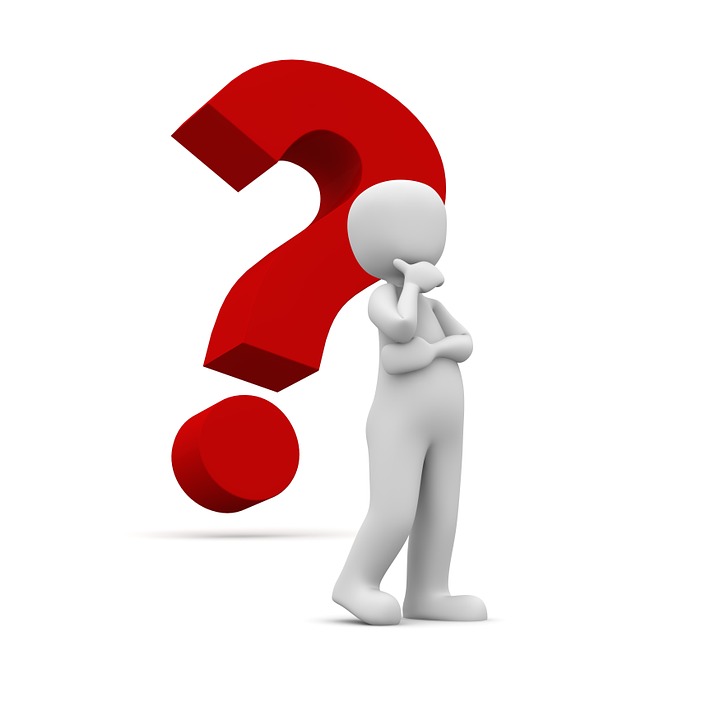 DETECCIÓN DE FALLAS INDUSTRIALES
¿Cuál de las dos representaciones eléctricas son visiblemente más ordenadas?
¿La representación A o La representación B?
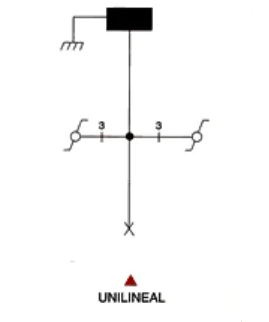 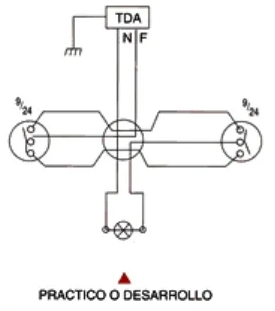 B
A
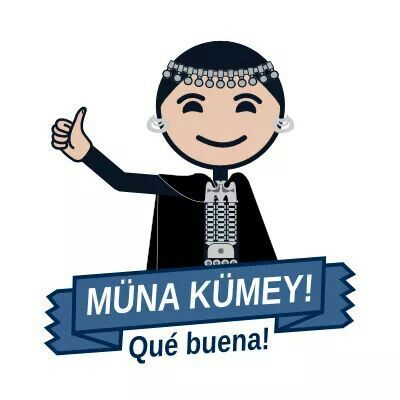 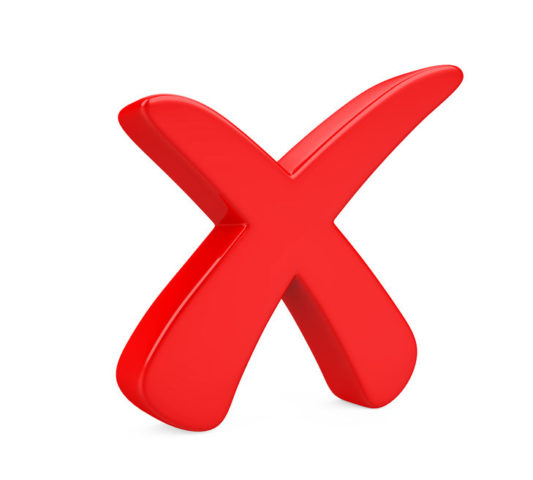 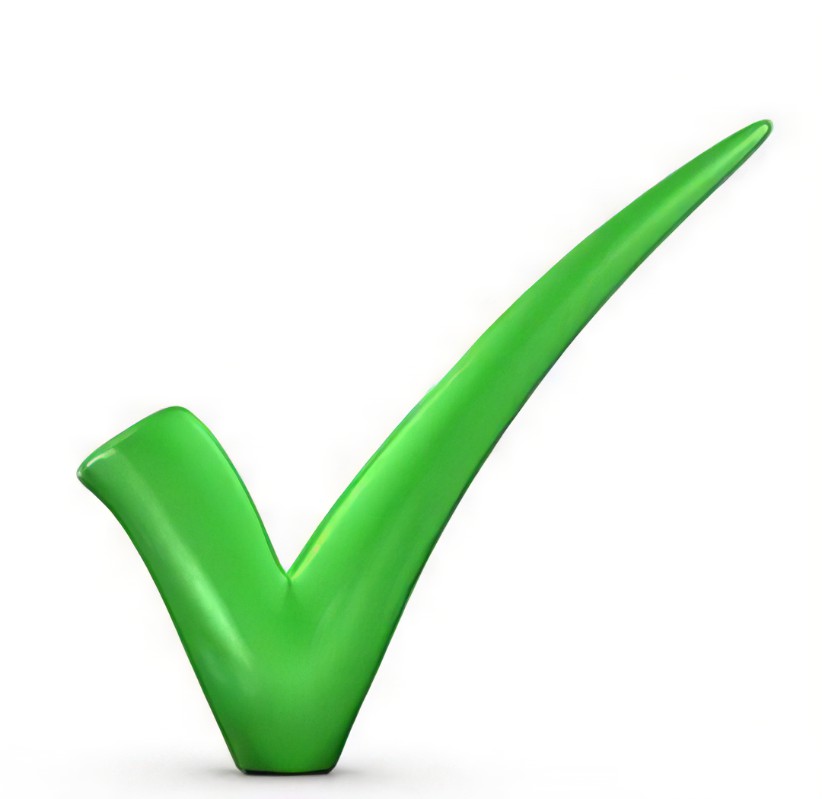 DETECCIÓN DE FALLAS INDUSTRIALES
Si tuviera que montar un circuito eléctrico de Iluminación
¿Cuál de las dos representaciones me muestra con claridad , como debo conectar el interruptor y la lampara ?
B
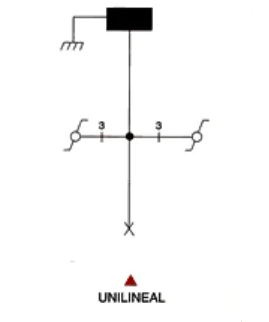 A
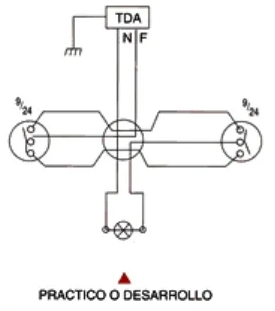 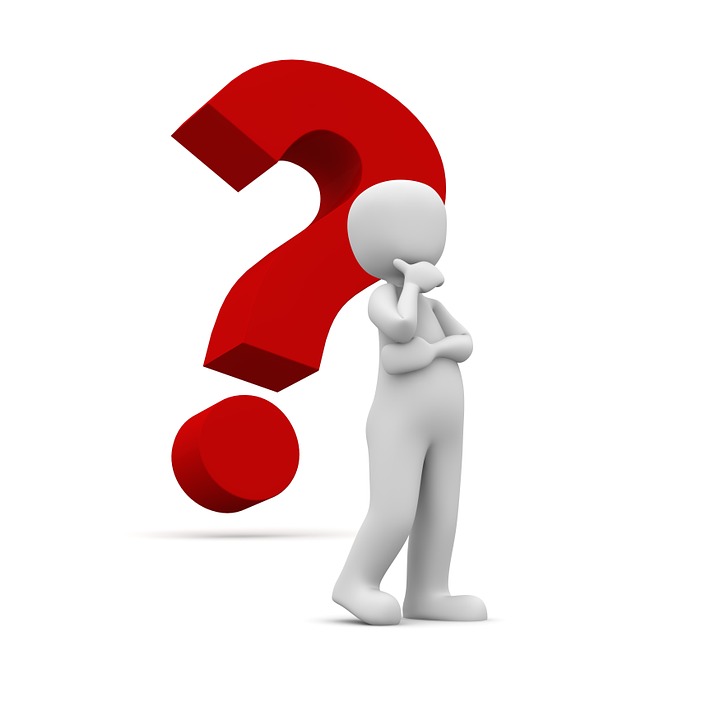 DETECCIÓN DE FALLAS INDUSTRIALES
Se  dan cuenta de la importancia de conocer la simbología eléctrica domiciliaria según la norma NCH2/84 para planos arquitectónicos y el Objetivo de interpretar los planos de Alumbrado
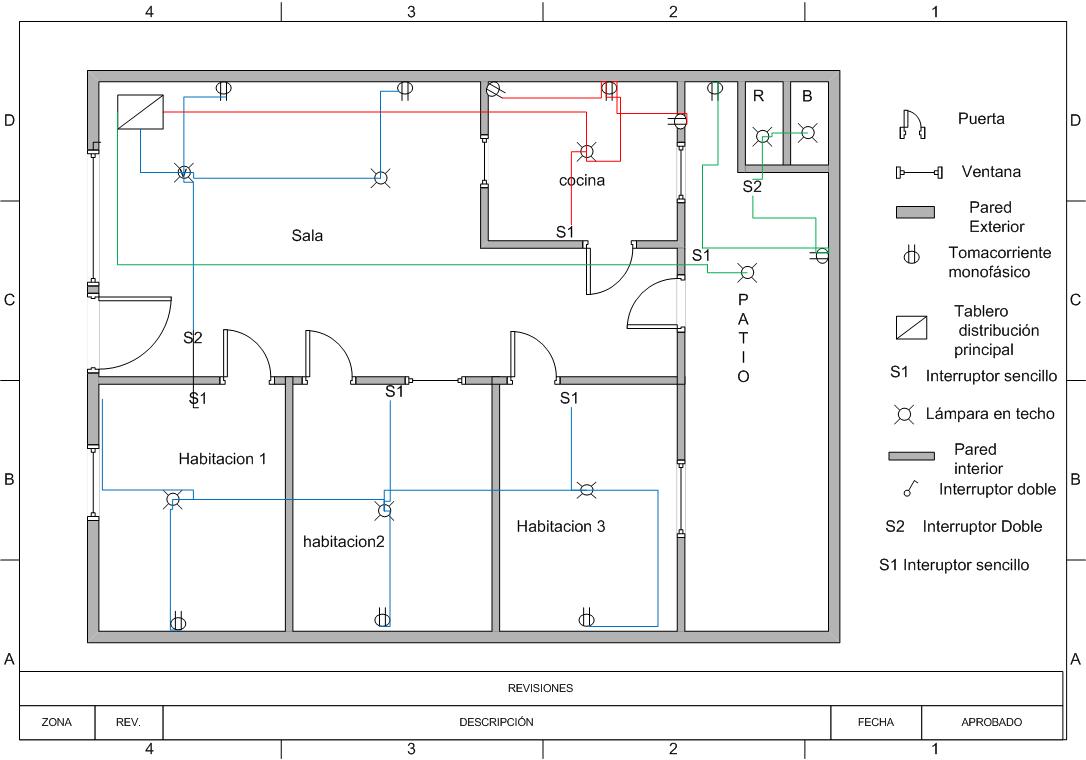 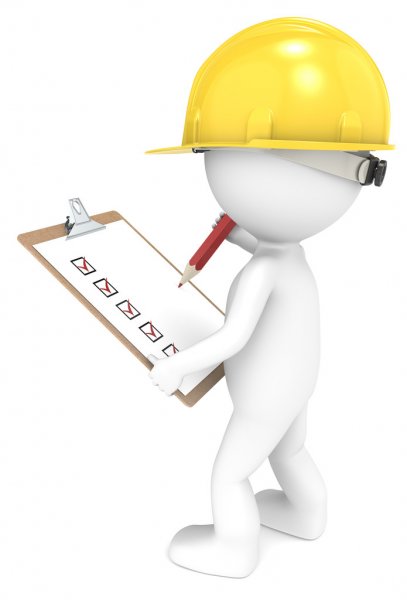 DETECCIÓN DE FALLAS INDUSTRIALES
¿ Cuál es la simbología de los siguientes Mecanismos ?
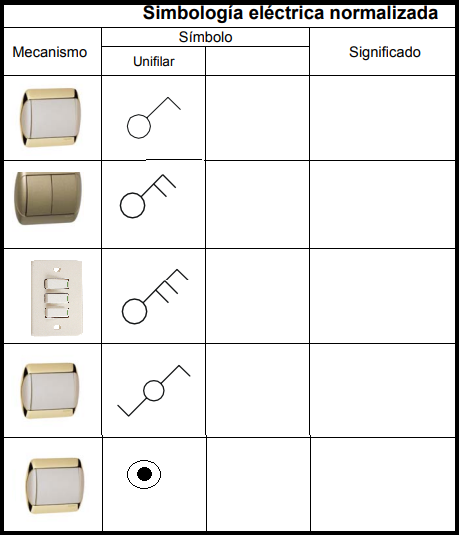 9/12
9/15
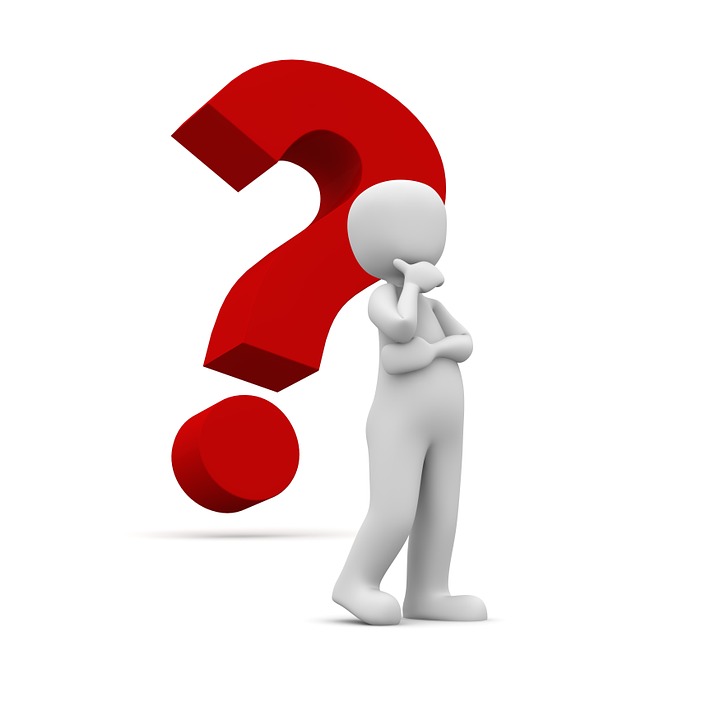 9/32
9/24
DETECCIÓN DE FALLAS INDUSTRIALES
¿Qué otra simbología necesitamos conocer para representar los circuitos de alumbrado?
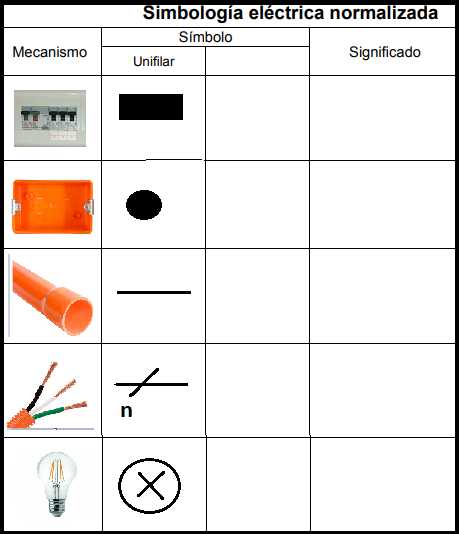 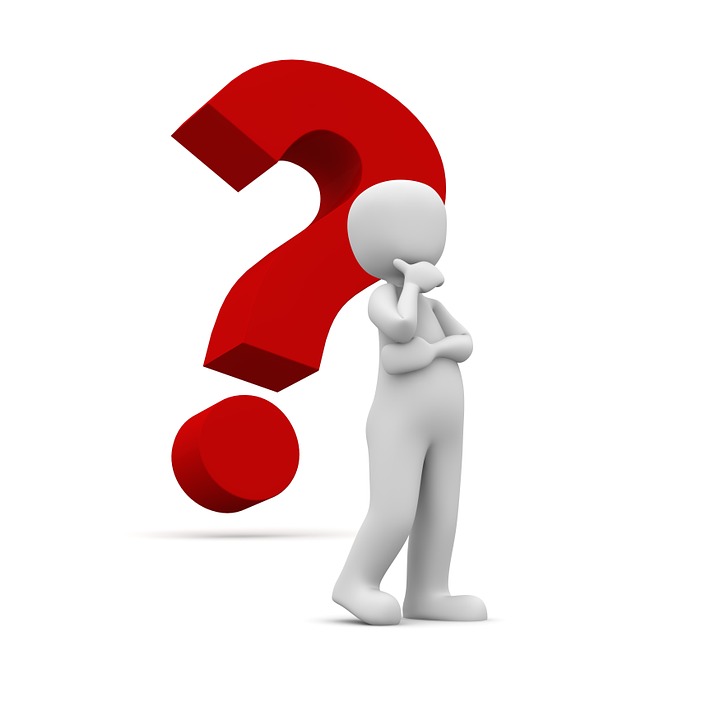 DETECCIÓN DE FALLAS INDUSTRIALES
1.- Dibuje el esquema unifilar para un circuito de alumbrado 9/12, de acuerdo a la normativa 2/84 para planos arquitectónicos, considere:
 
Tablero de distribución de alumbrado 
Dibuje la caja de derivación 
Dibuje el dispositivo de accionamiento
Dibuje el Artefacto o Iluminación
Conecte los elementos con la canalización unilineal 
Indique la cantidad de conductores en cada canalización
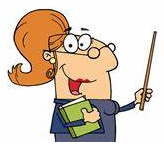 Actividad N° 1
DETECCIÓN DE FALLAS INDUSTRIALES
1.- Dibuje el esquema unifilar para un circuito de alumbrado 9/12, de acuerdo a la normativa 2/84 para planos arquitectónicos, considere:
 
Tablero de distribución de alumbrado 
Dibuje la caja de derivación 
Dibuje el dispositivo de accionamiento
Dibuje el Artefacto o Iluminación
Conecte los elementos con la canalización unilineal 
Indique la cantidad de conductores en cada canalización
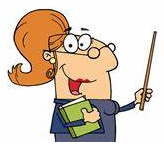 Actividad N° 2
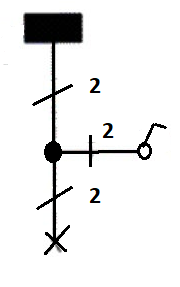 DETECCIÓN DE FALLAS INDUSTRIALES
Instrumentos de Coevaluación
1.- Dibuje el esquema unifilar para un circuito de alumbrado 9/12, de acuerdo a la normativa 2/84 para planos arquitectónicos, considere: Tablero de distribución de alumbrado, Dibuje la caja de derivación, Dibuje el dispositivo de accionamiento, Dibuje el Artefacto o Iluminación, Conecte los elementos con la canalización unilineal, Indique la cantidad de conductores en cada canalización
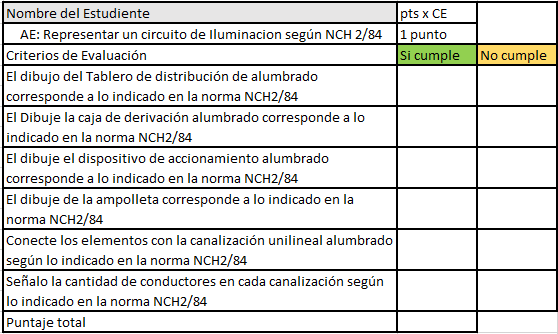 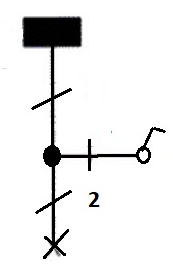 Si
Si
Si
Si
Si
No
DETECCIÓN DE FALLAS INDUSTRIALES
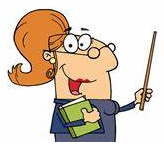 Infografía
Se dieron cuenta que para resolver este ejercicio requiero conocer lo que dice la norma NCH 4/2003, para citar lo que expresa textualmente esta normativa
DETECCIÓN DE FALLAS INDUSTRIALES
Actividad : El siguiente dibujo corresponde a una casa habitación  dibuja las instalaciones de Iluminación
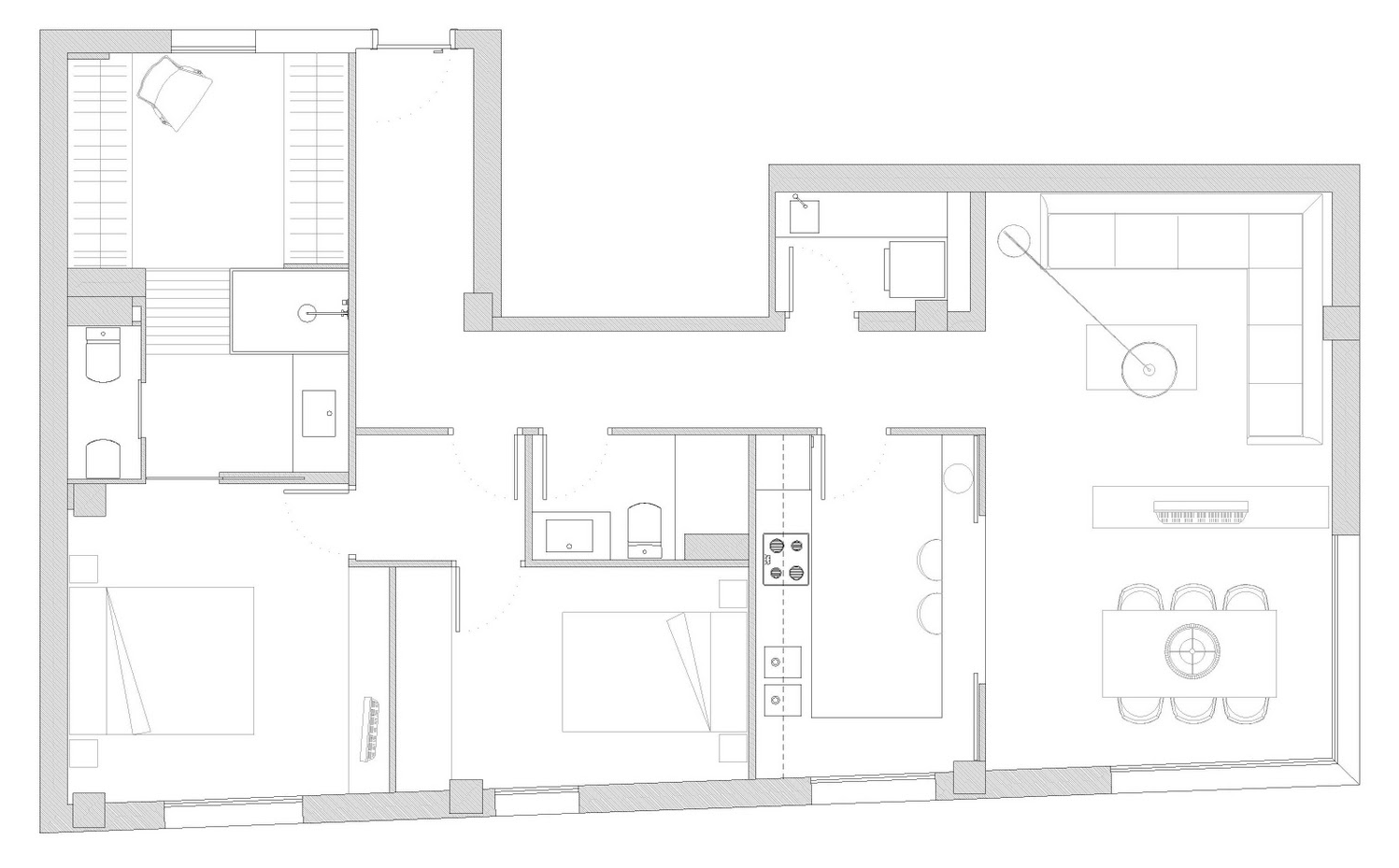 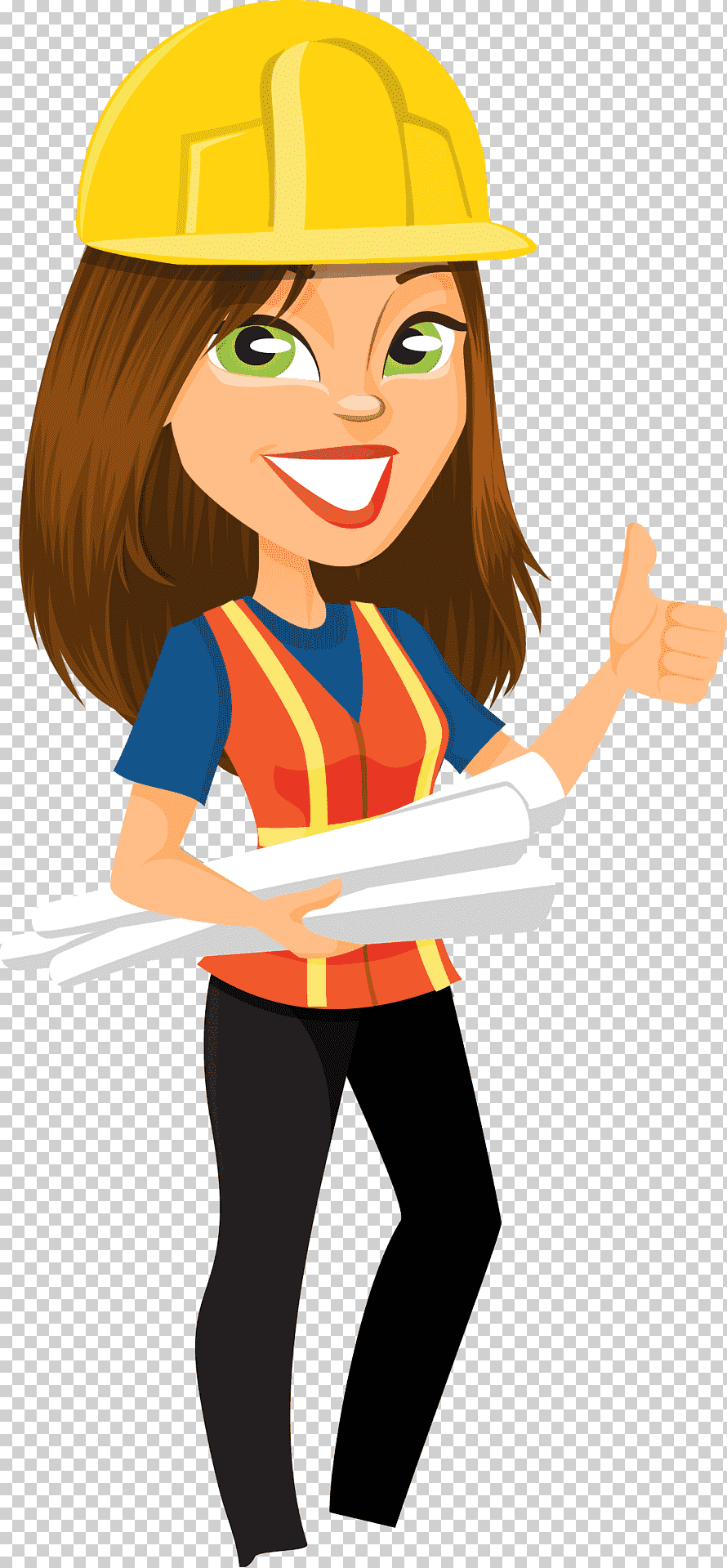 DETECCIÓN DE FALLAS INDUSTRIALES
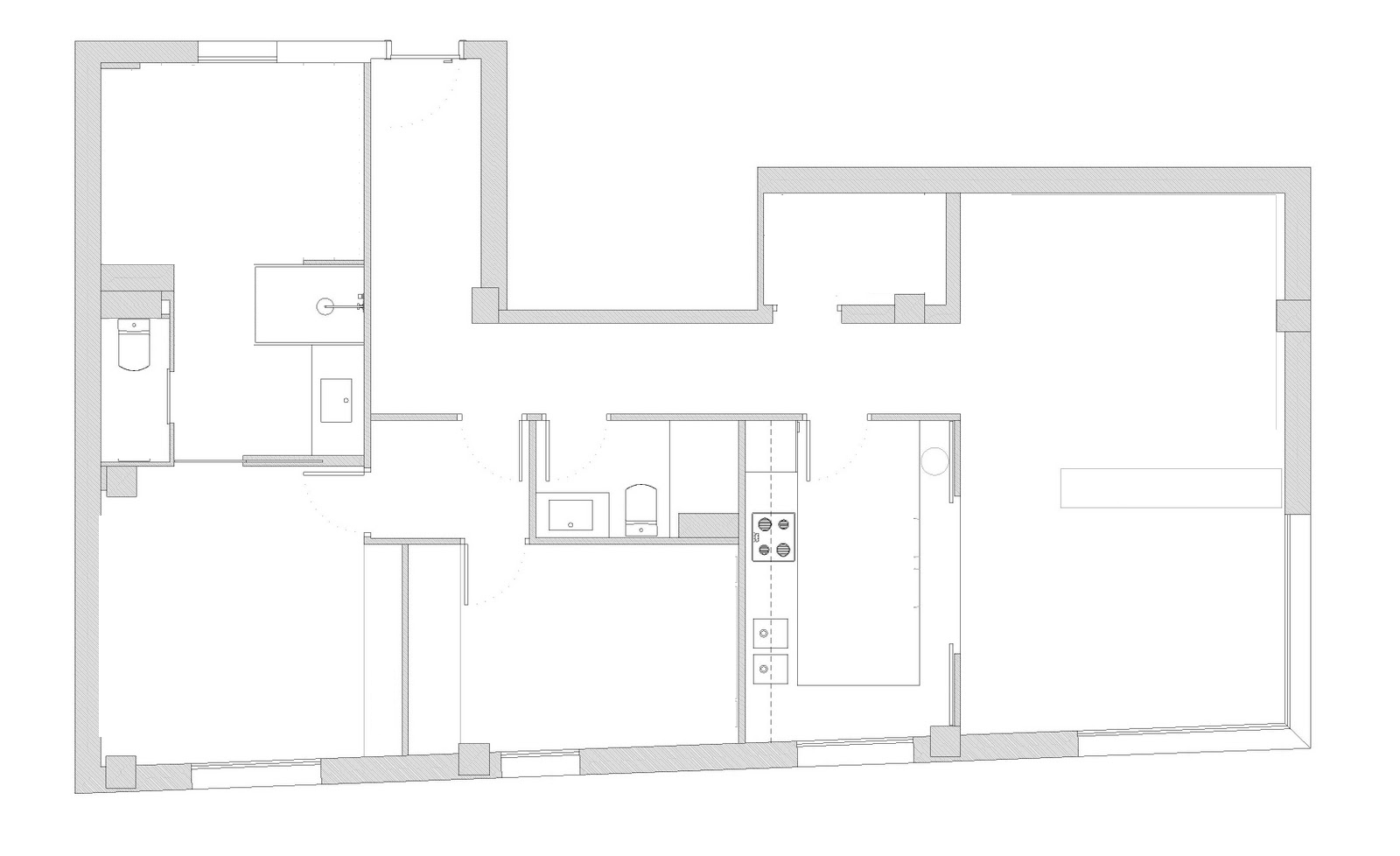 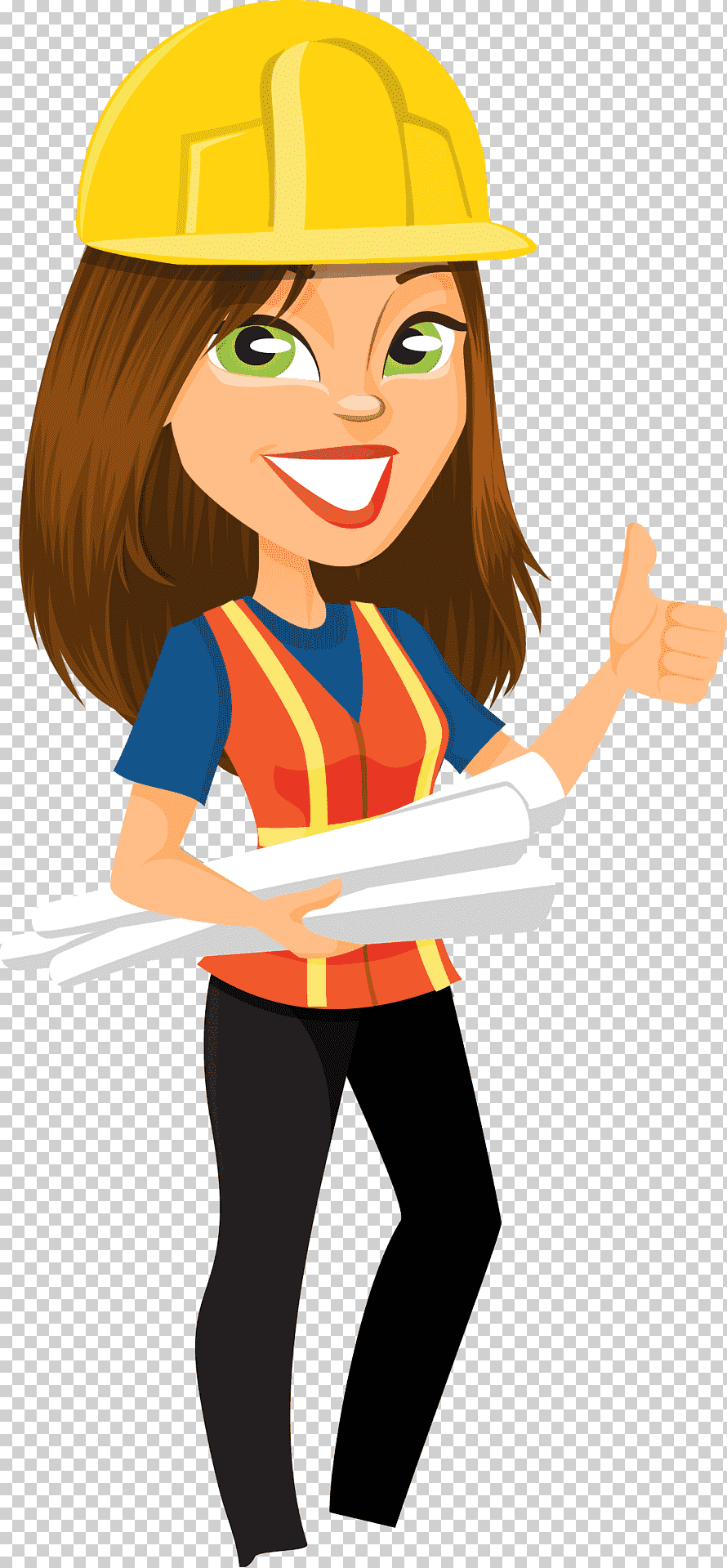 DETECCIÓN DE FALLAS INDUSTRIALES
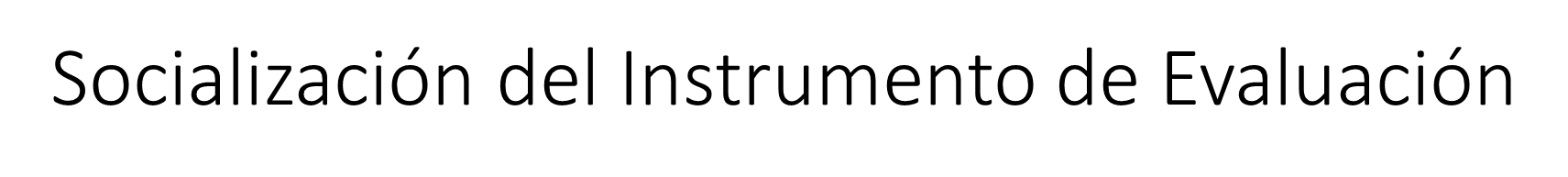 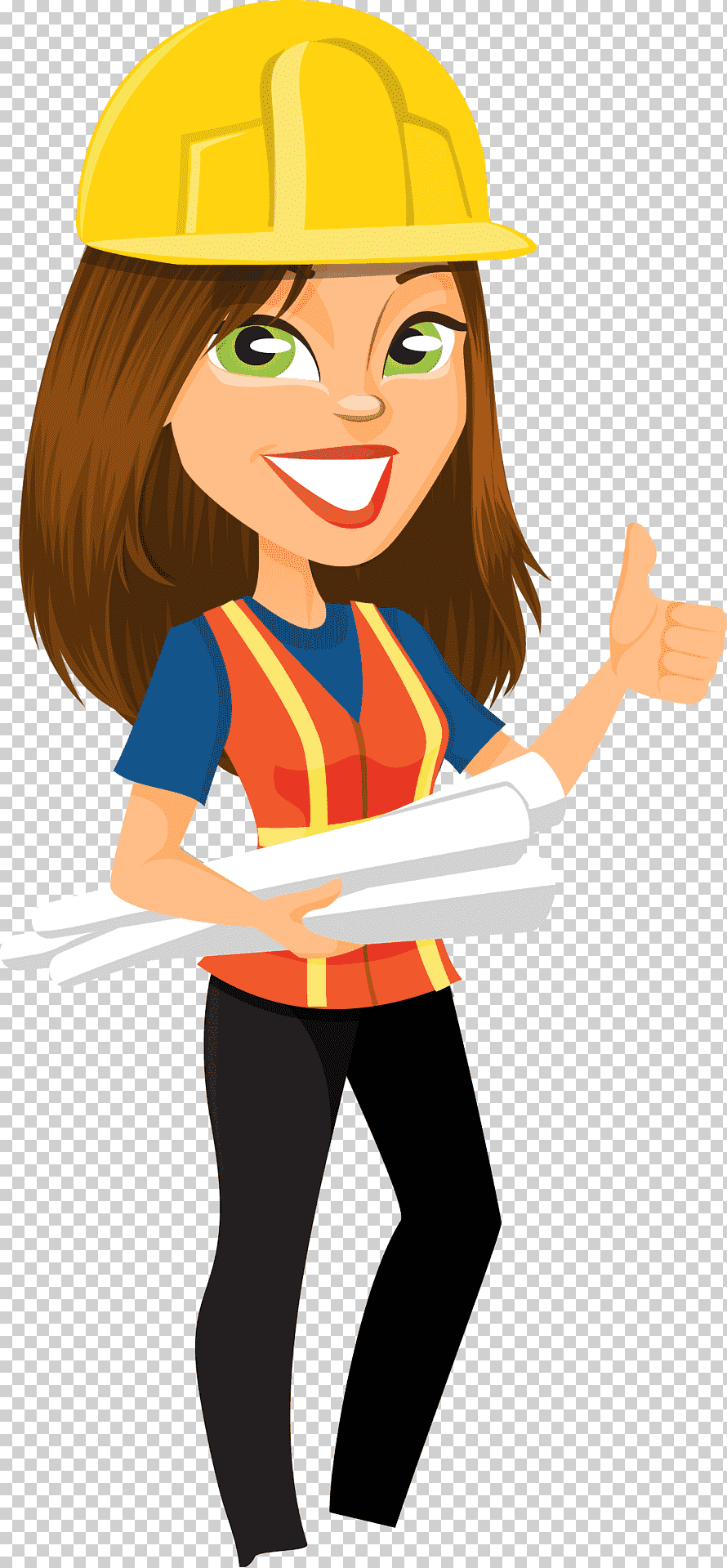 Actividad Lúdica: Sopa de Letras Eléctrica
Encuentra los siguientes conceptos en la sopa de letras:
- INTERRUPTOR
- LUMINARIA
- CABLEADO
- SIMBOLOGÍA
- NORMATIVA

(Entrega impresa o digital de la sopa para resolver o que cada uno cree su propias sopa de letras y la comparta con su compañero)